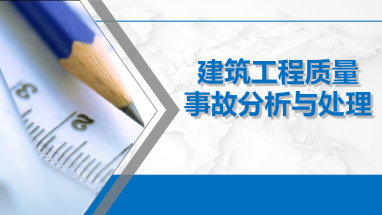 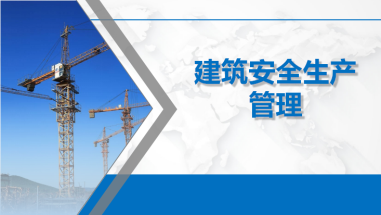 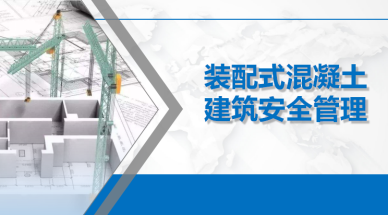 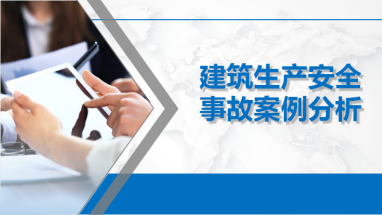 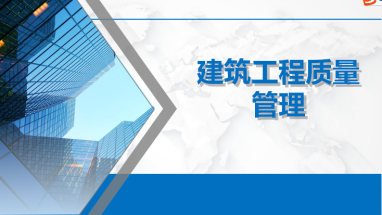 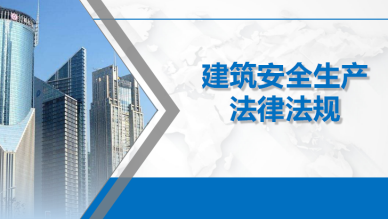 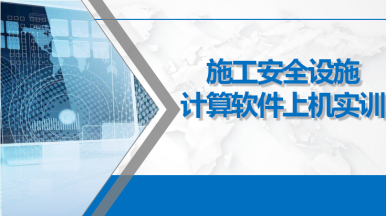 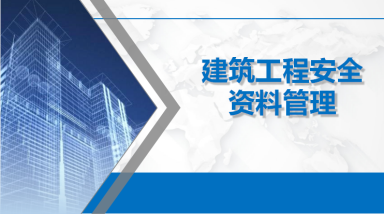 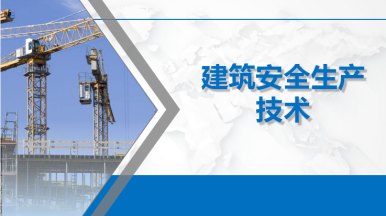 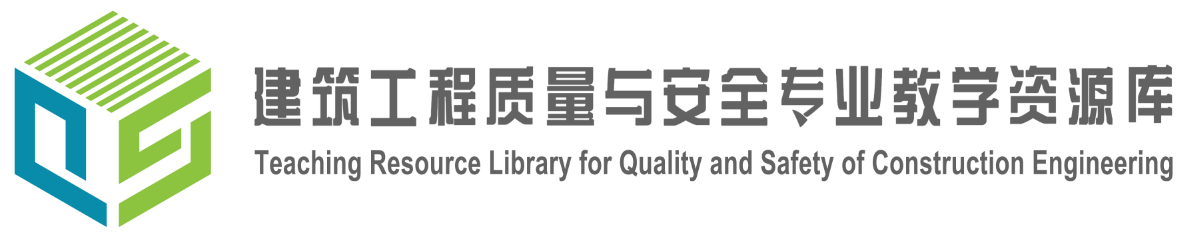 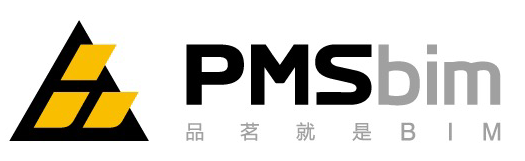 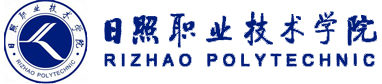 主持单位：
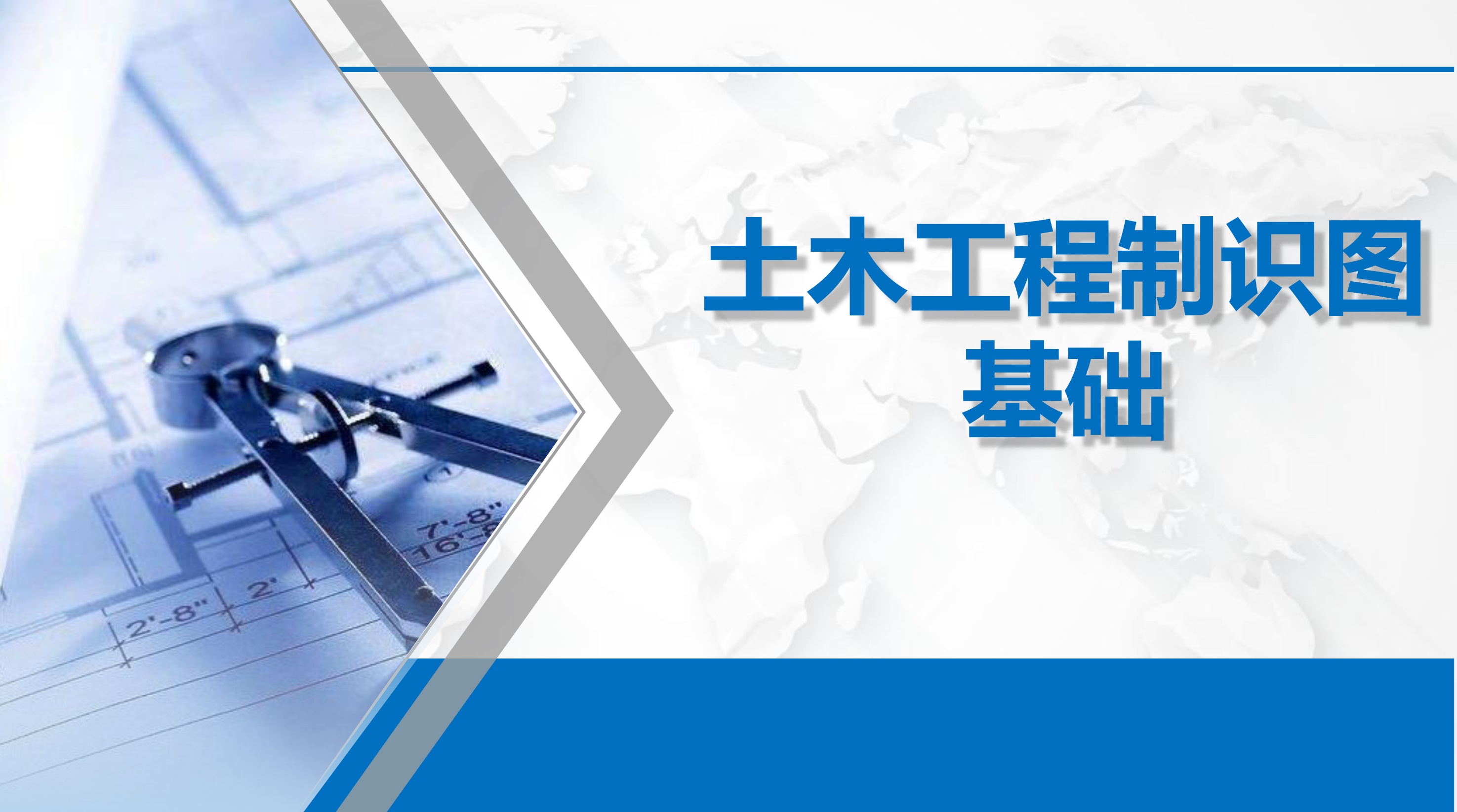 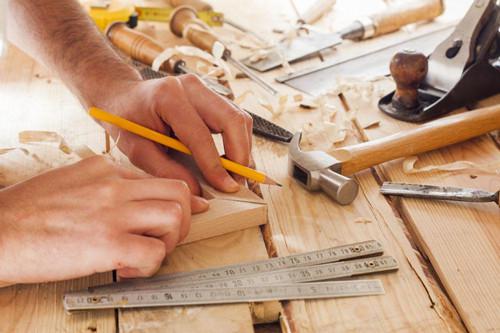 第七章 直线与平面及两平面的相对位置
直线与平面平行
P
C
A
D
B
7.1直线与平面、平面与平面平行
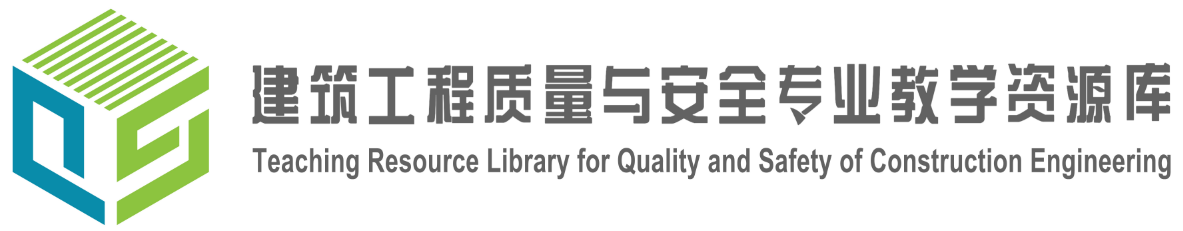 一、直线与平面平行
若平面外的一条直线与平面内的一条直线平行，则该直线与该平面平行。
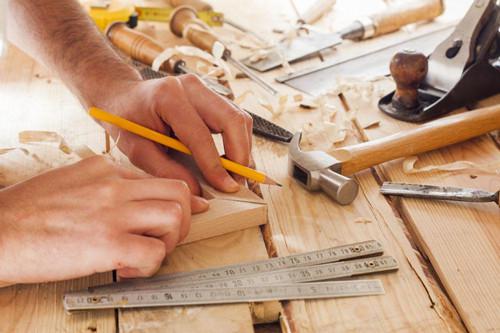 知识点学习
谢谢观看